Zack Batik
‘16 Problem Solving Competition
How did I discover APL?
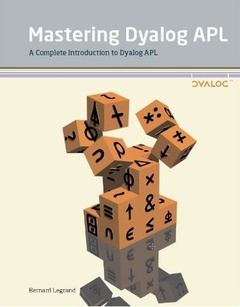 My first APL development
IFS	 (Index Forecasting System)
The  Competition
Phase 1
Mean
			{(+/⍵)÷⍴,⍵}
			    {⍵+.÷⍴,⍵}
Phase 1
The median

   {0.5×+/2⍴(2-2|⍴A)↑(¯1+⌈0.5×⍴A)⌽A[⍋A←,⍵]}

 Just for fun:
 {2≥⍴,⍵:⍵+.÷⍴,⍵ ⋄ ∇ ¯1↓1↓⍵[⍋⍵]}
Phase 2
Three Problems:
Calculating a Forward Rate
Triangular Distribution
Monte Carlo Modeling
Forward Rate
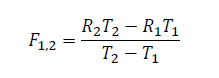 2-/⍵

 		forward ← { (1⊃⍵),(2-/⍺×⍵)÷2-/⍺}
Where the right argument is a vector of rates 
  and the left argument a vector of maturities
Probability Density Function
Probability Density Function
Probability Density Function
pdf2←{
     a b m←⍺                                         		⍝ seperate out the left arg
     area←⍺∘{
         base←|-/⍵                                            	⍝ the base of the section          
         trih←|-/points←⍺∘pdf¨⍵     		⍝ height of the triangular tip    
         rech←⌊/points                          		⍝ height of the rectangular bit   
         base×rech+0.5×trih           		⍝ the area of the section        
     }
     sections←(⊂a⌈m⌊⍵),⊂b⌊m⌈⍵      	⍝ define the sections of area
     +/area¨sections                                    	⍝ calculate probability
 }
Probability Density Function
(⊂a⌈m⌊⍵),⊂b⌊m⌈⍵
Probability Density Function
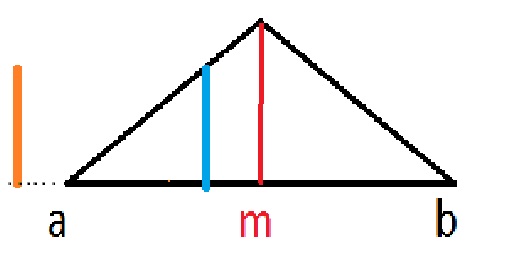 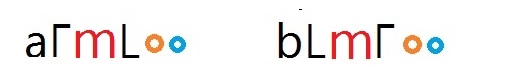 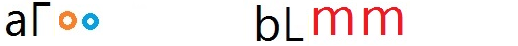 The Full Monte
The Full Monte
The Full Monte
The Full Monte
The Full Monte
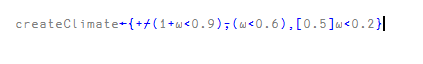 Some thanks
→0